การพยาบาลหญิงตั้งครรภ์ที่มีความดันโลหิตสูงในระยะตั้งครรภ์
นางสาวมารียัม  แวนิ
 พยาบาลวิชาชีพชำนาญการ
หลักการและเหตุผล
ภาวะครรภ์เป็นพิษ คือ การมีความดันโลหิตสูง ๑๔๐/๙๐ มิลลิเมตรปรอทขึ้นไป ร่วมกับตรวจพบโปรตีนในปัสสาวะ ภาวะครรภ์เป็นพิษอาจพบในสตรีตั้งครรภ์ที่มีสุขภาพดี โดยมีปัจจัยเสี่ยง ได้แก่ ตั้งครรภ์ในขณะอายุน้อยกว่า 17 ปี หรือมากกว่า ๓๕ ปี เป็นการตั้งครรภ์ครั้งแรก มีน้ำหนักตัวเกินเกณฑ์มาตรฐาน ตั้งครรภ์แฝด เคยมีประวัติครรภ์เป็นพิษหรือโรคหลอดเลือดหัวใจในครอบครัว มีภาวะเลือดแข็งตัวง่าย และมีโรคประจำตัว เช่น ความดันโลหิตสูง ไต เบาหวาน โรคแพ้ภูมิตนเอง
ภาวะครรภ์เป็นพิษ เป็นภาวะแทรกซ้อนรุนแรงในระหว่างตั้งครรภ์ ซึ่งส่งผลต่อสุขภาพของมารดาและทารกในครรภ์ และอาจมีความเสี่ยงทำให้เสียชีวิตได้ ได้แก่ ชัก การทำงานของไตผิดปกติหรือไตวาย ภาวะรกลอกตัวก่อนกำหนด มีเลือดออกในระหว่างตั้งครรภ์ ภาวะเลือดออกในสมอง น้ำท่วมปอด ส่วนภาวะแทรกซ้อนที่อาจเกิดกับทารก ได้แก่ ทารกเจริญเติบโตช้าในครรภ์ ทารกแรกคลอดน้ำหนักตัวน้อย ทารกคลอดก่อนกำหนด และทารกเสียชีวิตในครรภ์ ปัจจุบันมีการตรวจคัดกรองประเมินความเสี่ยงต่อภาวะครรภ์เป็นพิษซึ่งช่วยให้แพทย์สามารถพยากรณ์โรค และดูแลรักษาได้ตั้งแต่เริ่มเกิดภาวะนี้ ส่งผลต่อการรักษาที่มีประสิทธิภาพและลดภาวะแทรกซ้อนที่จะเกิดต่อทั้งมารดา และทารกได้
จากข้อมูลผู้ป่วยที่มาคลอดโรงพยาบาลทุ่งยางแดงปีพ.ศ.๒๕๕๔ จำนวน ๕๒๖ ราย 
      พบหญิงตั้งครรภ์ที่มีภาวะครรภ์เป็นพิษทั้งหมด ๓๑ ราย คิดเป็นร้อยละ๕.๘๙ มีอาการชักจากภาวะครรภ์เป็นพิษ ๑ ราย คิดเป็นร้อยละ ๓.๒๓ จากการทบทวน Case มารดาที่ชักพบว่าเป็นมารดาครรภ์แรกอายุ๑๙ปี อายุครรภ์ ๔๐+๒ wks by LMP  มาด้วยอาการปวดศีรษะมาก pain score=๑๐คะแนน ไม่มีอาการตาพร่ามัว BP=๑๗๙/๑๑๙mm.Hg Albumin=๑+ sugar=negative แพทย์ให้ Captopril ๑/๒ tab หลัง Admit BP=๑๙๗/๑๒๕mm.Hg  ได้Pethidine ๒๕mg V อาการไม่ดีขึ้นหลังจากนั้นมีอาการชัก และพบว่าแพทย์ไม่ได้ให้ยากันชักตามแนวทางที่วางไว้พยาบาลเวรใช้ระบบหมุนเวียนจากหน่วยงานอื่น ทำให้ขาดทักษะและความชำนาญในการประเมินและดูแลหญิงตั้งครรภ์ที่มีภาวะครรภ์เป็นพิษ  ถ้าหญิงตั้งครรภ์ได้รับการดูแลที่ถูกต้องและรวดเร็วจะทำให้ลดภาวะแทรกซ้อนและเกิดความปลอดภัยทั้งมารดาและทารก ทางหน่วยงานสูติกรรมเล็งเห็นถึงความสำคัญในการดูแลหญิงตั้งครรภ์ที่มีภาวะครรภ์เป็นพิษ จึงได้มีกรณีศึกษาดังต่อไปนี้
การพยาบาลหญิงตั้งครรภ์ที่มีภาวะความดันโลหิตสูงในระยะตั้งครรภ์
ความหมาย

          ภาวะความดันโลหิตสูงขณะตั้งครรภ์  หมายถึง กลุ่มความผิดปกติซึ่งประกอบด้วย ความดันโลหิตสูงเป็นหลัก ซึ่งอาจพบความดันโลหิตสูงก่อนตั้งครรภ์ หรือเกิดขึ้นระหว่างการตั้งครรภ์ อาจพบร่วมกับการบวม หรือตรวจพบโปรตีนในปัสสาวะ ถ้ามีอาการรุนแรงอาจมีอาการชัก หมดสติ
การวินิจฉัยภาวะความดันโลหิตสูงในระยะตั้งครรภ์
๑.มีความดันโลหิต systolic สูงขึ้น๓๐มิลลิเมตรปรอทหรือมากกว่า
    ๒.มีความดันโลหิต diastolic สูงขึ้น๑๕มิลลิเมตรปรอทหรือมากกว่าจากความดันโลหิตเดิม     ของหญิงตั้งครรภ์
    ๓.มีความดันโลหิต systolic สูง๑๔๐มิลลิเมตรปรอทหรือมากกว่า
    ๔. มีความดันโลหิต diastolic สูงขึ้น๙๐มิลลิเมตรปรอทหรือมากกว่า
อาการบวมกดบุ๋มแบ่งออกได้เป็น ๔ ระดับคือ
๑+ บวมเล็กน้อยบริเวณข้อเท้าและหน้าแข้ง
       ๒+ บวมที่ขาทั้งสองข้าง
        ๓+ บวมที่หน้าและแขน ท้องส่วนล่างและsacrum
       ๔+ บวมทั่วไปและมีภาวะมานน้ำ(ascitis)
ประเภทของความดันโลหิตสูงระหว่างตั้งครรภ์
สามารถจำแนกได้เป็น ๔  ประเภท คือ 
 1. Pre - eclampsia และ eclampsia     Pre - eclampsia หมายถึง ความดันโลหิตสูงร่วมกับมีโปรตีนในปัสสาวะที่เกิดขึ้นใหม่หลัง 20 สัปดาห์ของการตั้งครรภ์ และกลับมาปกติในช่วงหลังคลอด มักมีอาการบวมร่วม
          Eclampsia หมายถึง pre - eclampsia ที่มีอาการชักร่วมด้วย
 2. Chronic Hypertension (CHT) เกิดจากสาเหตุใดก็แล้วแต่ที่เกิดมาก่อนการตั้งครรภ์ 
     โดยถือเอาที่ระดับความดันโลหิต systolic 140 มม.ปรอท หรือความดันโลหิต diastolic 90 มม.ปรอท ซึ่งเกิดมาก่อนการตั้งครรภ์ และยังคงสูงอยู่นานกว่า 12 สัปดาห์หลังคลอด
3. Pregnancy-aggravated hypertension (PAH)  
             วินิจฉัยเมื่อมีการเกิดขึ้นใหม่ของโปรตีนในปัสสาวะ หลัง 20 สัปดาห์ของการตั้งครรภ์ ในรายที่มีความดันโลหิตสูงเรื้อรังมาก่อน หรือระดับความรุนแรงของความดันโลหิตขึ้นชัดเจนในครึ่งหลังของการตั้งครรภ์ โดยเฉพาะอย่างยิ่งในรายที่มีโปรตีนในปัสสาวะมากขึ้นอย่างฉับพลัน แบ่งได้เป็นสองกลุ่ม        3.1 Superimposed pre - eclampsia (ไม่มีอาการชักร่วมด้วย)                                         
              3.2 Superimposed eclampsia (มีอาการชักร่วมด้วย)
4. Gestational hypertension หมายถึง ความดันโลหิตสูง (มักจะไม่รุนแรง) โดยไม่มีโปรตีนในปัสสาวะ ที่เกิดขึ้นใหม่หลัง 20 สัปดาห์ของการตั้งครรภ์ โดยความดันโลหิตก่อนการตั้งครรภ์ปกติและกลับมาปกติในช่วงหลังคลอด 
     กลุ่มนี้ประกอบด้วย 3 กลุ่มย่อยคือ          4.1 Transient hypertension ของการตั้งครรภ์ ถ้าหายไปใน 12 สัปดาห์หลังคลอด จะจำแนกย้อนหลังเป็น transient hypertension ของการตั้งครรภ์ กลุ่มนี้มีผลเสียต่อการตั้งครรภ์ไม่มากนัก แต่มีโอกาสเป็นซ้ำในครรภ์ต่อมา จะเกิด essential hypertension ในอนาคตสูงขึ้นชัดเจน          4.2 Chronic hypertension masked by early pregnancy  ถ้ายังคงมีอยู่นานเกิน 12 สัปดาห์หลังคลอดจะวินิจฉัยเป็น chronic hypertension ที่ถูกบดบังด้วยการตั้งครรภ์ระยะแรก           4.3 Early phase of preeclampsia กลุ่มนี้จะกลายเป็น preeclampsia ในที่สุด ส่วนใหญ่กรณีนี้จะเกิดความดันโลหิตสูงก่อน 30 สัปดาห์
มีปัจจัยเสี่ยงที่ทำให้หญิงตั้งครรภ์มีภาวะความดันโลหิตสูง 

           ๑.จำนวนครั้งของการตั้งครรภ์ โดยมักพบในครรภ์แรก
           ๒.จำนวนครั้งของการตั้งครรภ์ มักพบในครรภ์แรกที่อายุน้อยกว่า ๑๗ ปี                          
           และหญิงตั้งครรภ์เคยผ่านการคลอดมา แล้วหลายครั้งที่อายุมากกว่า ๓๕ ปี
           ๓.บุคคลในครอบครัวที่มีภาวะความดันโลหิตสูงในระยะตั้งครรภ์มาก่อน  
           มีโอกาสเป็น ความดันโลหิตสูงในระยะตั้งครรภ์ได้อีก
           ๔.เป็นโรคเบาหวานหรือเป็นโรคไต  จะมีภาวะความดันโลหิตสูงร่วมด้วยเสมอ
           ๕.ครรภ์แฝด  (Multifetal pregnancy)
           ๖.ครรภ์ไข่ปลาอุก  (Hydatidiform  mole)
           ๗.ทารกบวมน้ำ  (Hyprops fetalis)
           ๘.หญิงตั้งครรภ์ที่มีการติดเชื้อในระบบทางเดินปัสสาวะ
ผลต่อมารดา
๑.๑ อันตรายจากภาวะชัก อาจทำให้หญิงตั้งครรภ์เสียชีวิต 
     ๑.๒.ภาวะหัวใจทำงานล้มเหลว  (congestive heart failure)
     ๑.๓เสียเลือดและช็อคจากรกลอกตัวก่อนกำหนด ตับแตกและตกเลือดหลังคลอด
     ๑.๔เกิดภาวะ  HELLP  syndrome  และภาวะ DIC มักพบในหญิงตั้งครรภ์โดย    เป็น  severe-pre eclampsiaและมักเกิดก่อนอายุครรภ์ ๓๖สัปดาห์ ซึ่งถ้าเกล็ดเลือดลดลงน้อยกว่า ๑๐๐,๐๐๐L, prothrombin time (PT) มากกว่า ๑๖ วินาทีpartial thromboplastin  time (PTT) มากกว่า๓๘ วินาที และ fibrinogenน้อยกว่า๒๘๕  mg/dl  จะเสี่ยงต่อการเกิดภาวะรกลอกตัวก่อนกำหนด และภาวะDICได้มากยิ่งขึ้น
     ๑.๕ภาวะไตวายเฉียบพลัน  (Acute  renal  failure) 
     ๑.๖การกลับเป็นความดันโลหิตซ้ำอีกในการตั้งครรภ์ครั้งต่อไป
ผลต่อทารก
๒.๑ รกเสื่อม (placental  insufficiency) 
      ๒.๒ คลอดก่อนกำหนด 
      ๒.๓ รกลอกตัวก่อนกำหนด  
      ๒.๔ ทารกเจริญเติบโตช้าในครรภ์
      ๒.๕ ทารกที่คลอดมาอาจมีภาวะแทรกซ้อน ได้แก่ ขาดออกซิเจนเรื้อรังภาวะแทรกซ้อน จากการคลอดก่อนกำหนดหรือถ้าทารกที่ได้รับแมกนีเซียมซัลเฟต ในระยะคลอดมากเกิน อาจเกิดภาวะhypermagneseniaกล่าว คือทารกจะมีอาการกล้ามเนื้ออ่อนล้า ไม่หายใจ เป็นผลทำให้apgar score ต่ำ แต่จากการศึกษาพบว่าภายใน๓๖-๔๘ ชั่วโมงหลังคลอด ทารกจะสามารถขับแมกนีเซียมซัลเฟตออกทางไตได้ และกลับสู่สภาวะปกติได้
ความดันโลหิตสูงขณะตั้งครรภ์(Pregnancy Induced Hypertension :PIH)
แบ่งออกเป็น๒ชนิด
๑. pre-eclampsia
หมายถึง ภาวะความดันโลหิตสูงซึ่งเกิดขึ้นในระยะตั้งครรภ์หลัง๒๐สัปดาห์ ร่วมกับการตรวจโปรตีนในปัสสาวะหรืออาการบวมกดบุ๋ม น้ำหนักตัวเพิ่มมากกว่า๒กิโลกรัมต่อสัปดาห์

          pre-eclampsia  แบ่งออกเป็น
                -Mild pre-eclampsia  
                -Severe pre-eclampsia
๒. Eclampsia
หมายถึง  หญิงตั้งครรภ์ที่มีอาการsevere pre-eclampsia ร่วมกับมีอาการชักเกร็งหมดสติ ทั้งนี้การชักจะ ต้องไม่มีสาเหตุจากภาวะอื่น เช่น ลมบ้าหมู โรคทางสมอง
กรณีศึกษา
หญิงไทยอายุ ๓๕ ปี G๓P๒A๐ อายุครรภ์ ๔๒+๑ สัปดาห์ by U/S Last ๑๕ ปี  ANCที่โรงพยาบาลส่งเสริมสุขภาพตำบลเกาะจัน ๑๒ ครั้ง โรงพยาบาลมายอ ๓ ครั้ง โรงพยาบาลทุ่งยางแดง ๑ ครั้ง ไม่ครบตามเกณฑ์  ขาดไตรมาสที่ ๑ และ ๒ เนื่องจาก
     ไม่สบาย ได้รับวัคซีนป้องกันบาดทะยัก ๒ เข็ม  Lab ANC HIV=negative VDRL= negative HCT=๓๓.๔% HBsAg=negative Blood group=B Rh=positive  Albumin=negative Sugar=negative วันที่เจาะเลือดวันที่ ๑๖ พฤษภาคม ๒๕๕๖ ผู้ป่วยมาโรงพยาบาลด้วยอาการเจ็บครรภ์เวลา ๕.๐๐ น.วันที่ ๓ มกราคม พ.ศ.๒๕๕๗ เจ็บครรภ์ถี่ เด็กดิ้นดี ไม่มีอาการร่วม ตรวจระดับหน้าท้องก่อนคลอด ๓/๔ เหนือระดับสะดือ เด็กท่า OL FHS=๑๓๖ครั้งต่อนาที Interval ๒´ Duration ๕๐" PV CX ๕ cm station-๒ Effacement๕๐%  MI V/S แรกรับ อุณหภูมิร่างกาย ๓๖.๕ องศาเซลเซียส ชีพจร ๗๒ครั้งต่อนาที การหายใจ ๒๐ครั้งต่อนาที สม่ำเสมอ ความดันโลหิต๑๖๒/๑๐๖มิลลิเมตรปรอท HCT stat=๓๙% Albumin=negative Sugar=Negative
ประวัติการฝากครรภ์
ANCที่โรงพยาบาลส่งเสริมสุขภาพตำบลเกาะจัน ๑๒ ครั้ง โรงพยาบาลมายอ ๓ ครั้ง โรงพยาบาลทุ่งยางแดง ๑ ครั้ง ไม่ครบตามเกณฑ์ ขาดไตรมาสที่ ๑ และ ๒ เนื่องจากไม่สบาย เมื่ออายุครรภ์ 30 สัปดาห์ แพทย์ให้รับประทานยา Aldomet ๑×3 oral pc ,ferrous fumarate 200mg ๑×2 oral pc พร้อม DX PIH เนื่องจากผู้ป่วย BP=148/94 - 158/90 mmHg Albumin=negative sugar=negative
ประวัติการคลอด
ครรภ์ที่๑ คลอดปกติที่บ้าน เมื่อปีพ.ศ. ๒๕๓๘เพศชาย ปัจจุบันบุตรสุขภาพแข็งแรง
ครรภ์ที่๒ คลอดปกติที่บ้าน เมื่อปีพ.ศ.๒๕๔๒ เพศหญิง ปัจจุบันบุตรสุขภาพแข็งแรง
ประวัติการเจ็บป่วยในอดีต
ร่างกายแข็งแรงดี ไม่เคยเจ็บป่วยร้ายแรง ไม่มีโรคประจำตัวใดๆ 
    ไม่เคยผ่าตัด หรือได้รับอุบัติเหตุ ปฏิเสธการป่วยโรคทางเพศสัมพันธ์ของสามี และปฏิเสธการป่วยเป็นวัณโรค โรคตับ โรคเบาหวาน โรคความดันโลหิตสูง โรคเลือด โรคหัวใจและครรภ์แฝดของบุคคลในครอบครัว เคยเจ็บป่วยเล็กน้อย เช่น เป็นหวัด ปวดศีรษะ รับยาที่โรงพยาบาลส่งเสริมสุขภาพตำบลเกาะจัน
ประวัติการคุมกำเนิด
         คุมกำเนิดโดยการฉีดยาคุมกำเนิด DMPA ๒ ปี
ประวัติการแพ้ยา สารอาหาร และสิ่งเสพติด
         ปฏิเสธการแพ้ยาและสารอาหารต่างๆ  ปฏิเสธแอลกอฮอล์และสิ่งเสพติดอื่นๆ
ประวัติครอบครัว
          ทุกคนในครอบครัวสุขภาพแข็งแรงดี ปฏิเสธโรคติดต่อทางพันธุกรรมทุกชนิด ปฏิเสธครรภ์แฝด
พยาธิสภาพ
การหดเกร็งของหลอดเลือด (vasospasm) เป็นพยาธิสภาพประการแรกที่เกิดขึ้นในภาวะความดันโลหิตสูงในหญิงตั้งครรภ์  จากการหดเกร็งของเลือดจะมีผลทำให้แรงต้านการไหลเวียนของโลหิตมีมากขึ้น นอกจากนี้ยังพบว่า  angiotensin II 
    ที่กระตุ้นให้เส้นเลือดหดรัดตัวยังทำให้ endothelial  cell  มีการหดรัดตัวมากขึ้น
    จึงทำให้endothelial ถูกทำลายจนกระทั่งเกร็ดเลือด และfibrinogen  ถูกทำลายจนลดน้อยลง พลาสมารั่วออกนอกเส้นเลือดมากขึ้น นอกจากนี้การหดเกร็งของหลอดเลือด  ยังมีผลให้เซลล์บริเวณรอบๆ เส้นเลือดที่หดรัดตัวขาดออกซิเจนจนเกิดภาวะเลือดออกและเกิดเนื้อตาย พยาธิสภาพที่เกิดขึ้น พบว่าเกิดขึ้นเกือบทุกระบบของร่างกาย(multisystem disease) สามารถจำแนกพยาธิสภาพที่เกิดขึ้นกับแต่ละระบบดังนี้
Progress of labour  Examination
เวลา๑๐.๐7น.คลอดปกติทารกเพศชาย น้ำหนัก๒๗๖๐กรัม แรกคลอดทารกร้องทันที เด็กแดงดี การเคลื่อนไหวของกล้ามเนื้อปกติ APGAR SCORE นาทีที่๑ เท่ากับ ๙ คะแนนหักสีผิว นาทีที่๕ เท่ากับ ๑๐ คะแนน  นาทีที่๑๐ เท่ากับ ๑๐ คะแนน รกคลอดเวลา๑๐.๑๐น. complete เสียเลือด๕๐CC ความดันโลหิต ๑๗๖/๖๘ มิลลิเมตรปรอท วัดซ้ำเวลา๑๐.๑๕น. ความดันโลหิต๑๕๑/๖๕มิลลิเมตรปรอท เวลา๑๐.๓๑น.วัดซ้ำความดันโลหิต๑๓๗/๗๑มิลลิเมตรปรอทพร้อมฉีด Methergin ๑ amp IM stat ผู้ป่วยรู้สึกตัวดี ไม่มีอาการปวดมึนศีรษะ ตาพร่ามัว
การรักษาทางการแพทย์
ยาที่ใช้ในการรักษา
1.Paracetamol
  ขนาดที่ใช้  Paracetamol ๕๐๐ mg. 2 tab O prn q ๔–๖ hrs
  ประเภท ระงับปวด ลดไข้
  ข้อบ่งใช้ ควบคุมอาการปวดศีรษะ ปวดหู ปวดประจำเดือน ปวดข้อ ปวดกล้ามเนื้อ ปวดฟัน ลดไข้ จากการติดเชื้อแบคทีเรียหรือไวรัส ใช้ในผู้ป่วยที่แพ้แอสไพริน มีปัญหาเลือดออก ได้รับยาต้านการแข็งตัวของเลือด โรคเกาต์
  การออกฤทธิ์ ยับยั้งการสังเคราะห์ prostaglandins ในระบบประสาทส่วนกลางได้ดี แต่ยับยั้งการสร้าง   สารนี้ที่บริเวณนอกสมองได้น้อยโดยเฉพาะในบริเวณที่เกิดการอักเสบ ซึ่ง prostaglandins เป็นตัวที่ทำให้เกิดการเจ็บปวด และทำให้เกิดไข้ที่มีผลต่อศูนย์ควบคุมอุณหภูมิของร่างกายที่ฮัยโปธาลามัส ยานี้ไม่มีฤทธิ์ยับยั้งการเคลื่อนตัวของ Neutrophil ซึ่งมีฤทธิ์ต้านการอักเสบต่ำมาก ไม่ทำให้เกิดแผลในกระเพาะอาหารและไม่มีผลต่อการเกาะกลุ่มของเกล็ดเลือด ยาจะออกฤทธิ์สูงสุดในเวลา ๓๐-๖๐ นาทีหลังได้รับยา หากได้รับยาเกิดขนาดจะมีพิษต่อตับและไต จึงไม่ควรใช้ยานี้เกิด ๗ วัน
  ผลข้างเคียง ง่วงซึม เป็นแผลที่เยื่อบุช่องปาก มีไข้ คลื่นไส้ อาเจียน อ่อนเพลีย ระดับน้ำตาลในเลือดต่ำ อาจมีเยื่อหุ้มสมองอักเสบ
2. Nataral 
  ขนาดที่ใช้: Nataral ๑x๑ O pc
  ส่วนประกอบ
            1. วิตามิน 9 ชนิดคือ A, D, C, B1, B2, Niacinamide (Vit.B3), B6, B12 และ Folic acid (Vit.B9)        2. เกลือแร่ 7 ชนิดคือ Ferrous Fumarate, Calcium, Iodine, Copper,  Magnesium, Manganese และ Fluorine 

ข้อบ่งใช้  ใช้สำหรับช่วยป้องกันโรคโลหิตจางเนื่องจากร่างกายขาดวิตามินและ เกลือแร่ และสตรีมีครรภ์ก่อนและหลังคลอดและระหว่างให้นมบุตร เพื่อให้ทั้ง มารดาและทารกได้รับสารอาหารที่สำคัญสำหรับร่างกาย และยังช่วยป้องกัน โรคเหน็บชา ช่วยป้องกันอาการแพ้ท้อง โรคขาดแคลเซียม และแร่ธาตุอื่นๆ
3. Methergin
  ขนาดที่ใช้  10 unit im 
  ประเภท  พวก Oxytocics
  ข้อบ่งใช้ ป้องกันและรักษาการตกเลือดหลังคลอด
  การออกฤทธิ์ กระตุ้นมดลูกให้หดตัว รวมทั้งกล้ามเนื้อเรียบของหลอดเลือด 
  ผลข้างเคียง ปวดศีรษะ คลื่นไส้ อาเจียน หัวใจเต้นเร็ว เพิ่มความดันโลหิต
4. Oxytocin
  ขนาดที่ใช้  10 unit im 
  ประเภท  ฮอร์โมน
  ข้อบ่งใช้  ช่วยเร่งคลอดในครรภ์ที่ครบกำหนด ช่วยให้มดลูกหดรัดตัว ควบคุมไม่ให้เกิดตกเลือดหลังรกคลอด
  การออกฤทธิ์ กระตุ้นกล้ามเนื้อเรียบของมดลูก ทำให้เกิดแรงเบ่งในการคลอด กระตุ้นกล้ามเนื้อเรียบของต่อมน้ำนมให้ไหลสะดวก
  ผลข้างเคียง คลื่นไส้อาเจียน ปัสสาวะลดลง ทำให้มีน้ำเกินในร่างกายถ้าให้ยาในขนาดสูง
5. Aldomet 
  ขนาดที่ ๑x๑ O pc
  ประเภท  ยาลดความดันโลหิตสูง
  ข้อบ่งใช้  รักษา Hypertensive crisis
  การออกฤทธิ์  ลดความดันโลหิตโดยลดการกระตุ้นซิมพาเธติคที่หัวใจและระบบประสาทส่วนปลาย
  ผลข้างเคียง ง่วงนอน ปากแห้ง คัดจมูก คลื่นไส้อาเจียน ปวดศีรษะ อ่อนเพลีย
6. Amlodipine 
      ขนาดที่ ๑x๑ O pc
      ประเภท  ยาลดความดันโลหิตสูง
      ข้อบ่งใช้  ควบคุมความดันโลหิตสูง
      การออกฤทธิ์  ขัดขวางการเคลื่อนที่ของแคลเซียมไปยังกล้ามเนื้อหัวใจ หลอดเลือด   กล้ามเนื้อเรียบ ทำให้การหดรัดตัวและการเกร็งตัวของเซลล์กล้ามเนื้อลดลง ยาจะทำให้หลอดเลือดขยายตัว ความดันโลหิตลดลง หลอดเลือดที่ไปเลี้ยงหัวใจขยายตัว ทำให้กล้ามเนื้อหัวใจได้รับเลือดไปเลี้ยงเพียงพอ ลดอาการเจ็บหน้าอก
     ผลข้างเคียง  ง่วงนอน ปากแห้ง คัดจมูก คลื่นไส้อาเจียน ปวดศีรษะ อ่อนเพลีย
แผนการรักษาพยาบาลผู้ป่วย
ข้อวินิจฉัยทางการพยาบาลที่ ๑  มีภาวะความดันโลหิตสูงขณะตั้งครรภ์
ข้อมูลสนับสนุน
          S:  ผู้ป่วยบอกว่า “ไม่มีอาการปวดจุกแน่นใต้ลิ้นปี่ ตาพร่ามัว ไม่มีอาการปวดศีรษะ”
          O : ความดันโลหิต 162/106 มิลลิเมตรปรอท  Albumin=negative , Sugar=negative

วัตถุประสงค์
           เพื่อป้องกันไม่ให้เกิดอาการชัก

เกณฑ์การประเมินผล
          ๑. ความดันโลหิตไม่ควรเกิน ๑๖๐/๑1๐ มิลลิเมตรปรอท
          ๒. ไม่มีอาการนำก่อนการชัก เช่นปวดมึนศีรษะ ตาพร่ามัว แน่นหน้าอก
          ๓. ไม่มีอาการชักในระยะก่อนคลอด
กิจกรรมการพยาบาล
          ๑. ดูแลให้ผู้ป่วยได้รับการพักผ่อนบนเตียง โดยให้ทำกิจกรรมบนเตียง
          ๒. จัดสิ่งแวดล้อมให้ผู้คลอดได้พักในที่สงบ ไม่รบกวนผู้คลอดโดยไม่จำเป็น เพื่อลดการกระตุ้นต่อมใต้สมอง   ส่วนกลาง เพื่อป้องกันไม่ให้ความดันโลหิตสูง
          ๓. จัดให้นอนศีรษะสูง ๓๐ - ๔๕ องศา เพื่อลดแรงดันเลือดในสมองทำให้ความดันโลหิตลดลง 
          ๔. บันทึกความดันโลหิต ชีพจร การหายใจ ทุก ๓๐ นาที
          ๕. สังเกตและบันทึกอาการนำก่อนการชัก เช่น อาการปวดศีรษะมากขึ้น ตาพร่ามัว ปวดจุกแน่นใต้ลิ้นปี่
          ๖. ตรวจปัสสาวะทุกชั่วโมง ถ้าน้อยกว่า ๒๕ ซีซี/ชั่วโมงรายงานแพทย์ให้รับทราบ
          ๗. เตรียมเครื่องใช้ที่จำเป็นให้พร้อมใช้ทันทีที่เตียงผู้คลอด เช่น ออกซิเจน รถEmergency พร้อมทั้งยา ฉุกเฉิน
การประเมินผล
         ๑. ความดันโลหิตอยู่ในช่วง ๑๔๘/9๐ – ๑64/78 มิลลิเมตรปรอท หายใจ ๒๐ – ๒๒ ครั้งต่อนาที
         ๒. ผู้ป่วยได้รับการพักผ่อนอยู่บนเตียงตลอดเวลา
         ๓. ไม่มีอาการชักในระยะก่อนคลอด
         ๔. ไม่มีอาการปวดมึนศีรษะ ตาพร่ามัว ปวดจุกแน่นลิ้นปี่
ข้อวินิจฉัยทางการพยาบาลที่ 2 การเบ่งคลอดไม่ถูกวิธี
ข้อมูลสนับสนุน
       S : -
         O : เวลาเบ่งหน้าแดง เบ่งในช่วงสั้นๆ บิดตัวไปมา เมื่อมดลูกมีการหดรัดตัว
 
วัตถุประสงค์
        เพื่อให้ผู้คลอดเบ่งคลอดได้ถูกวิธี

เกณฑ์การประเมินผล
        ๑. ไม่มีเสียงร้องหรือบิดตัวไปมาเมื่อมีการเคลื่อนต่ำของส่วนนำ
         ๒. เบ่งคลอดเมื่อมีการหดรัดตัวของมดลูก 
         3. ผู้คลอดใช้ระยะเวลาในการเบ่งคลอดระยะที่ 2 ไม่เกิน 30 นาที
กิจกรรมการพยาบาล
  1.อธิบายวิธีเบ่งคลอดที่ถูกวิธี คือสูดลมหายใจเข้าปอดให้เต็มที่ยกศีรษะจนคางชิดอก เบ่งลงก้นให้เต็มที่ ปิดปากให้สนิท ไม่มีเสียงออกจากปาก เบ่งซ้ำเมื่อรู้สึกยังมีแรงเบ่ง
   ๒. ควบคุมกระตุ้นให้เบ่งทุกครั้งที่มดลูกหดรัดตัว
   ๓. ให้กำลังใจและชมเชยเมื่อเบ่งได้ถูกวิธี

การประเมินผล
     ๑. มารดาไม่บิดตัวไปมา เมื่อส่วนนำเคลื่อนต่ำ
     ๒. ผู้คลอดเบ่งทุกครั้งที่มดลูกหดรัดตัว 
     ๓. ผู้คลอดใช้ระยะเวลาในการคลอด 35 นาที
ข้อวินิจฉัยทางการพยาบาลที่ 3 มีภาวะความดันโลหิตสูงหลังคลอด
ข้อมูลสนับสนุน
          S:  ผู้ป่วยบอกว่า “ไม่มีอาการปวดจุกแน่นใต้ลิ้นปี่ ตาพร่ามัว ไม่มีอาการปวดศีรษะ”
          O : ความดันโลหิต 148/100 มิลลิเมตรปรอท  

วัตถุประสงค์
           เพื่อป้องกันไม่ให้เกิดอาการชัก

เกณฑ์การประเมินผล
          ๑. ความดันโลหิตไม่ควรเกิน 140/90 มิลลิเมตรปรอท
          ๒. ไม่มีอาการนำก่อนการชัก เช่นปวดมึนศีรษะ ตาพร่ามัว แน่นหน้าอก
กิจกรรมการพยาบาล
         ๑. ดูแลให้ผู้ป่วยได้รับการพักผ่อนบนเตียง โดยให้ทำกิจกรรมบนเตียง
          ๒. จัดสิ่งแวดล้อมให้ผู้ป่วยได้พักในที่สงบ ไม่รบกวนผู้ป่วยโดยไม่จำเป็น เพื่อลดการกระตุ้นต่อมใต้สมอง
         ส่วนกลาง เพื่อป้องกันไม่ให้ความดันโลหิตสูง
          ๓. จัดให้นอนศีรษะสูง ๓๐ - ๔๕ องศา เพื่อลดแรงดันเลือดในสมองทำให้ความดันโลหิตลดลง 
          ๔. บันทึกความดันโลหิต ชีพจร การหายใจ ทุก ๓๐ นาที
          ๕. สังเกตและบันทึกอาการนำก่อนการชัก เช่น อาการปวดศีรษะมากขึ้น ตาพร่ามัว ปวดจุกแน่นใต้ลิ้นปี่
          6. เตรียมเครื่องใช้ที่จำเป็นให้พร้อมใช้ทันทีที่เตียงผู้ป่วยเช่น ออกซิเจน รถEmergency พร้อมทั้งยาฉุกเฉิน
การประเมินผล
     ๑. ความดันโลหิตอยู่ในช่วง ๑๔8/100 – ๑22/86 มิลลิเมตรปรอท หายใจ ๒๐ – ๒๒ ครั้งต่อนาที
       ๒. ผู้ป่วยได้รับการพักผ่อนอยู่บนเตียงตลอดเวลา
       ๓. ไม่มีอาการชักในระยะหลังคลอด
       ๔. ไม่มีอาการปวดมึนศีรษะ ตาพร่ามัว ปวดจุกแน่นลิ้นปี่
ข้อวินิจฉัยทางการพยาบาลที่ 4        ปวดมดลูกเนื่องจากมดลูกหดรัดตัวเพื่อขับน้ำคาวปลา
ข้อมูลสนับสนุน  
            S : ผู้ป่วยบอกว่า “ปวดมดลูกเวลาลูกดูดนม ”
            O : ขณะปวดมดลูก มารดามีสีหน้าแสยะ

วัตถุประสงค์ 
            เพื่อลดอาการปวดมดลูก

เกณฑ์การประเมินผล 
            1. มารดามีความสุขสบายขึ้น สามารถทำกิจวัตรประจำวันได้
            2. มารดามีสีหน้าสดชื่นขึ้น
กิจกรรมการพยาบาล
         1. อธิบายให้มารดาเข้าใจว่า อาการปวดของหญิงหลังคลอดทุกรายเกิดขึ้น เนื่องจากการหดรัดตัวของมดลูกตามธรรมชาติ  เพื่อให้มดลูกเข้าสู่อุ้งเชิงกราน
            2. พูดคุยเบี่ยงเบนความสนใจ เพื่อลดอาการปวดมดลูก
            3. ประเมินอาการปวดจาก Pain score ถ้ามีอาการปวดมากให้ยาบรรเทาปวดParacetamol (500 mg)  2 Tab oral stat ตามแผนการรักษาของแพทย์ เพื่อลดอาการเจ็บปวดและสุขสบายขึ้น
            4. แนะนำวิธีการหายใจ เพื่อผ่อนคลายความเจ็บปวด
            5. เปิดโอกาสให้มารดาระบายความรู้สึก เพื่อระบายอาการปวด
            6. แนะนำญาติดูแลและพูดคุยอย่างใกล้ชิด  เพื่อผ่อนคลายความเจ็บปวด 
             7. จัดท่า ให้สุขสบาย เช่น  นอนตะแคงให้นมบุตร เพื่อลดอาการปวดมดลูก

การประเมินผล 
            1. มารดามีความสุขสบายมากขึ้น  สามารถทำกิจวัตรประจำวันได้ด้วยตัวเอง
            2. มารดามีสีหน้าสดชื่น ยิ้มแย้มแจ่มใสขึ้น
ข้อวินิจฉัยทางการพยาบาลที่ 5        ส่งเสริมการเลี้ยงลูกด้วยนมแม่อย่างเดียว 6 เดือน
ข้อมูลสนับสนุน  
            S : ผู้ป่วยบอกว่า “ครรภ์ก่อนเลี้ยงลูกด้วยนมแม่ไม่ถึง 6 เดือน เนื่องจากทำงานไม่มีเวลา จึงเลี้ยงลูกด้วยนมผสม”
            O : น้ำนมไหลแล้ว มารดาให้นมทารกถูกวิธี

วัตถุประสงค์  
            เพื่อส่งเสริมการเลี้ยงลูกด้วยนมแม่ 6 เดือน

เกณฑ์การประเมินผล 
            1. ทารกไม่ร้องกวน ทารกดูดนมถูกวิธี
            2. เต้านมไม่คัดตึง ไม่อักเสบ
            3. มารดาบีบน้ำนมได้ และเก็บอย่างถูกวิธี
กิจกรรมการพยาบาล
            1. แนะนำการรับประทานอาหารที่มีประโยชน์ เช่น แกงเลียง ผัดขิง ยำหัวปลี กระเพราไก่ เพื่อเพิ่มน้ำนม
            2. แนะนำวิธีการบีบน้ำนมอย่างถูกวิธี คือ วางปลายนิ้วหัวแม่มือไว้ที่ด้านบนของเต้านม และนิ้วชี้ตรงข้ามบริเวณขอบนอก(ห่างจากฐานหัวนมประมาณ 3 ซม./ 1 นิ้ว) กดนิ้วทั้งสองเข้าหาหน้าอก บีบนิ้วทั้งสองเข้าหากันน้ำนมจะพุ่งออก เพื่อกระตุ้นให้น้ำนมไหลดียิ่งขึ้น
            3. แนะนำท่าให้นมลูกอย่างถูกวิธี เพื่อป้องกันการอักเสบของเต้านม
            4. กระตุ้นBF ทุก 2 ชม. เพื่อกระตุ้นให้น้ำนมไหลดียิ่งขึ้น
            5. แนะนำวิธีการเก็บน้ำนม เพื่อคงประโยชน์ของสารอาหาร เช่น เก็บในอุณหภูมิห้องจะเก็บได้ 1 ชม.
      เก็บในกระติกน้ำแข็งจะเก็บได้ 1 วัน , เก็บในตู้เย็นช่องธรรมดาจะเก็บได้ 1 – 2 วัน ,เก็บในตู้เย็นช่องแช่แข็ง (แบบประตูเดียว)จะเก็บได้ 2 สัปดาห์ ,เก็บในตู้เย็นช่องแช่แข็ง (แบบสองประตู) จะเก็บได้ 3 เดือน
            6. แนะนำมารดาให้เลี้ยงลูกด้วยนมแม่อย่างเดียว 6 เดือน เพราะความจุกระเพาะอาหารน้อยแค่ 20 ซีซี การเคี้ยวกลืนยังพัฒนาไม่เต็มที่ ระบบน้ำย่อย การดูดซึมยังพัฒนาไม่เต็มที่ ระบบภูมิคุ้มกันยังไม่สมบูรณ์ และเพราะในน้ำนมแม่มีส่วนประกอบน้ำมากเพียงพอ จึงไม่จำเป็นต้องให้น้ำเพราะน้ำจะทำให้ลูกอิ่ม ดูดนมแม่ได้น้อย
การประเมินผล
1. ทารกนอนหลับได้ ไม่ร้องกวน
            2. เต้านมไม่คัดตึง ไม่อักเสบ 
            3. มารดาบีบน้ำนมได้ถูกวิธี และสามารถอธิบายวิธีการเก็บน้ำนมได้ถูกต้อง
การวางแผนการจำหน่ายมารดาโดยใช้หลัก M-E-T-H-O-D
M (Medicine) ความรู้เกี่ยวกับยาแนะนำการรับประทานยาตามแผนการรักษา  
- Paracetamol 2 tab oral q 4- ๖ hr โดยการรับประทานครั้งละ 2 เม็ด เมื่อมีอาการไข้และปวด  
- Nataral 1x1 tab oral pc โดยการรับประทานครั้งละ 1 เม็ด หลังอาหารเช้า เพื่อช่วยเสริมตามินและเกลือแร่และเสริมธาตุเหล็กซึ่งช่วยในการสร้างเม็ดเลือด
- Amlodipine (5) ๑x1 oral pc โดยการรับประทานครั้งละ ๑ เม็ด หลังอาหารเช้า เพื่อควบคุมความดันโลหิตสูง

 E (Environment)  ความรู้เกี่ยวกับการจัดการสิ่งแวดล้อมที่บ้านให้เหมาะสมกับภาวะสุขภาพและเศรษฐกิจ
   	-  จัดสิ่งแวดล้อมให้เป็นระเบียบ สงบ ไม่มีแสงและสียงรบกวน เพื่อให้พักผ่อนได้
	-  จัดบริเวณบ้านให้ปลอดภัย ระวังอุบัติเหตุที่อาจเกิดขึ้นได้
T  (Treatment)  รู้ปัญหาการรักษาและมีทักษะที่จำเป็นในการปฏิบัติตามแผนการรักษา สามารถเฝ้าระวังการสังเกตอาการของตนเอง
          -  สังเกตอาการผิดปกติที่ต้องมาพบแพทย์ เช่น หากมีอาการปวดจุกแน่นใต้ลิ้นปี่ หายใจไม่สะดวก ตาพร่ามัว ปวดศีรษะ เป็นต้น

H (Health) เข้าใจภาวะสุขภาพของตนเอง
           -  แนะนำเรื่องการพักผ่อนทั้งร่างกายและจิตใจ โดยให้มารดานอนหลับพักผ่อนให้เพียงพออย่างน้อยวันละ ๖-๘ ชั่วโมง
            -  รักษาความสะอาดทั่วไปของร่างกาย โดยเฉพาะบริเวณอวัยวะสืบพันธุ์ 
            -  งดการมีเพศสัมพันธ์

O (Out patient referral) เข้าใจความสำคัญของการมาตรวจสุขภาพตามนัด
            -  นัดให้มาพบแพทย์ตามนัดอีก 2 สัปดาห์ คือ วันที่ ๒๐ มกราคม ๒๕๕7 เพื่อตรวจวัดความดันโลหิต

D (Diet) เข้าใจและสามารถเลือกรับประทานอาหารได้ถูกต้อง
            -  แนะนำอาหารที่มีประโยชน์ต่อร่างกาย เช่น เนื้อสัตว์ต่างๆ ปลา ไข่ นมสด ผักทุกชนิด  ผลไม้ เพื่อช่วยเสริมสร้างความแข็งแรงของร่างกายและยังช่วยในการขับถ่าย ลดอาหารที่มีรสเค็ม ของหมักดอง ชา กาแฟ
วิจารณ์กรณีศึกษา
จากการศึกษาผู้คลอดรายนี้ จัดอยู่ในกลุ่ม Pregnancy Induce Hypertention เนื่องจากผู้คลอดไม่มีประวัติการเป็นโรคความดันโลหิตสูง     มาก่อนตั้งครรภ์ ขณะที่ฝากครรภ์มีภาวะความดันโลหิตสูง ไม่พบไข่ขาวในปัสสาวะ ได้รับยา Aldomet ๑ ×๓ oral pc
            ภาวะความดันโลหิตสูงระหว่างตั้งครรภ์  หากได้รับการวินิจฉัยและตรวจในระยะเริ่มแรกจะสามารถลดอันตรายได้ และอัตราการเสียชีวิตจากความรุนแรงของโรคได้แต่หากปล่อยไว้ไม่ได้รับการดูแลรักษาภาวะความดันโลหิตสูงจะรุนแรงขึ้น จนเป็นอันตรายต่อชีวิตทั้งมารดาและทารกในครรภ์ได้       
            ฉะนั้นพยาบาลหรือเจ้าหน้าที่ทุกท่าน ควรจะเน้นถึงความสำคัญของการฝากครรภ์ตามนัดทุกครั้ง อาการผิดปกติที่ควรมาพบแพทย์ ภาวะแทรกซ้อนต่างๆระหว่างการตั้งครรภ์ที่อาจเกิดขึ้นได้ รวมทั้งการปฏิบัติตัวที่ถูกต้องจะช่วยลดอันตรายจากภาวะแทรกซ้อนลงได้
๓. Retained  Foley,s  Catheter  เพื่อประเมินการทำงานของไต
๔. เตรียมการส่งต่อไปยังโรงพยาบาลทั่วไป  เพื่อลดอัตราเสี่ยงที่จะเกิดต่อมารดาและทารก
๕. จัดเตรียมอุปกรณ์ช่วยฟื้นคืนชีพด้วยความรวดเร็วและปลอดภัย
๖. จัดเตรียมยากันชักและวิธีการใช้ยาและผลข้างเคียงที่ควรหยุดให้ยากันชัก เพื่อความปลอดภัยในการช่วยเหลือผู้ป่วย
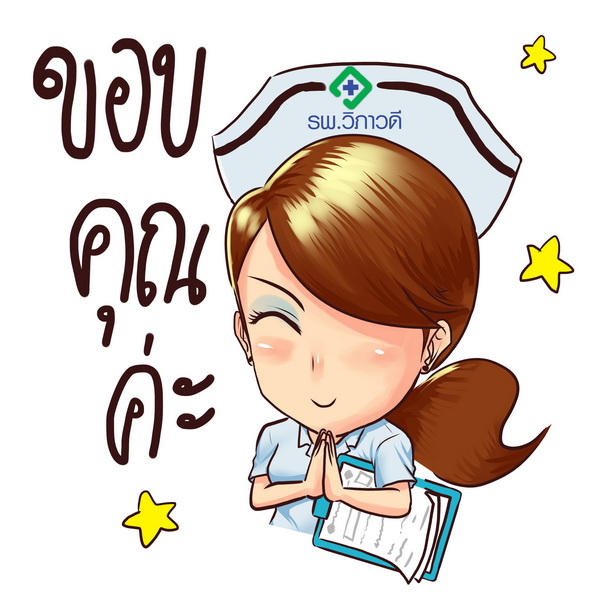